Reforma tributaria para la igualdad y justicia social
Ministerio de Hacienda y Crédito Público
Vice Ministerio General – Dr Diego Guevara
Un crecimiento jalonado por un efecto base pero con alta incertidumbre
En 2Q/22, la economía creció 10% impulsada por el consumo y la inversión privada. Proyecciones de menor crecimiento en 4Q y 2023
No obstante, el ISE mostró una desaceleración mensual de 0,77% en el mes de mayo.
Contexto de alta incertidumbre ante las expectativas de una recesión económica mundial y alta inflación
El desempleo sigue en dos dígitos y es uno de los retos grandes de nuestro gobierno
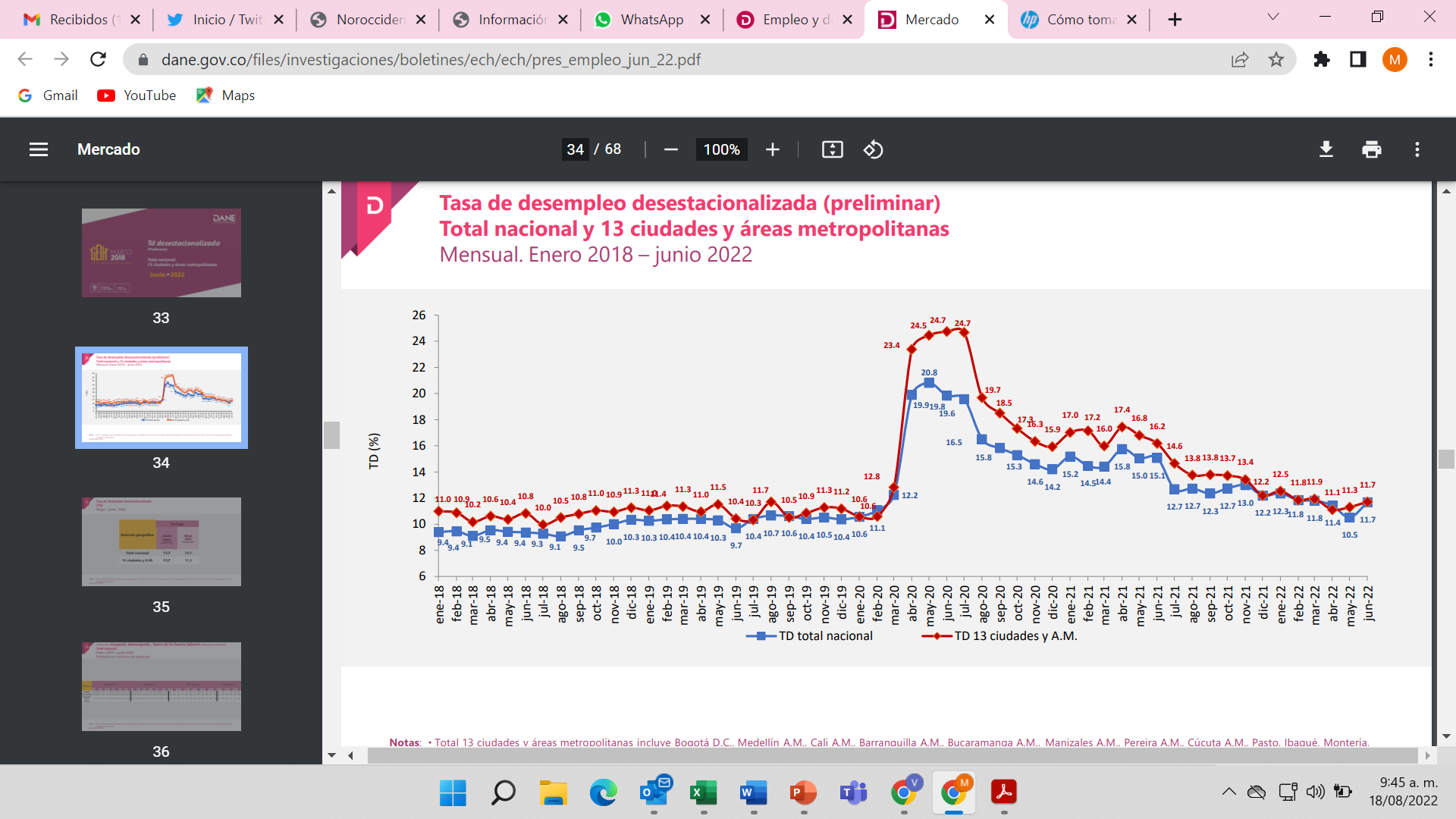 Recuperación incompleta del mercado laboral. Si se tiene en cuenta la reducción de la Tasa Global de Participación de 3,7 pp, indica que la Tasa de Desempleo nacional estaría alrededor del 15,4%, aun muy por encima del nivel pre pandemia (alrededor del 10%)
Inflación
La inflación es causada por componentes asociados a los costos de la oferta, especialmente por eventos exógenos (guerra Ucrania, costos de transporte de conteiners, etc). 
Es un problema internacional que se transmite vía tasa de cambio y aumento de costos a la economía Colombiana.
El principal componente que contribuye al aumento de precios, son los alimentos. Por eso es una prioridad política del gobierno avanzar en la soberanía alimentaria y el derecho a la alimentación, atacando el hambre.
La pobreza es uno de los principales problemas estructurales del país, que se traduce en hambre y falta de acceso a bienes y servicios de primera necesidad. Los indicadores de Colombia están entre los más altos de la región
Pobreza monetaria y pobreza monetaria extrema 
(Total nacional, %)
Pobreza monetaria extrema 
(2019, %)
En la última década, en promedio, una de cada diez personas en el país no pudo acceder a un mínimo de alimentación adecuada, problema que se agravaría con el reciente aumento en el precio de los alimentos.
Fuente: DANE y CEPAL. 
Nota: La línea de pobreza monetaria extrema mide el costo de una canasta básica de alimentos que garantice 2.100 calorías diarias. Si los ingresos mensuales de una personas se encuentran por debajo de esta línea, se considera en condición de pobreza extrema. Por su parte, la línea de pobreza monetaria no solo tiene en cuenta la canasta básica de alimentos, sino que también incluye el costo de otros bienes y servicios de primera necesidad. Si los ingresos mensuales de una persona están por debajo de dicha línea, la persona se considera pobre.
Los niveles de deuda no llegan aún a niveles prepandemia y el costo de endeudamiento es mucho mas alto
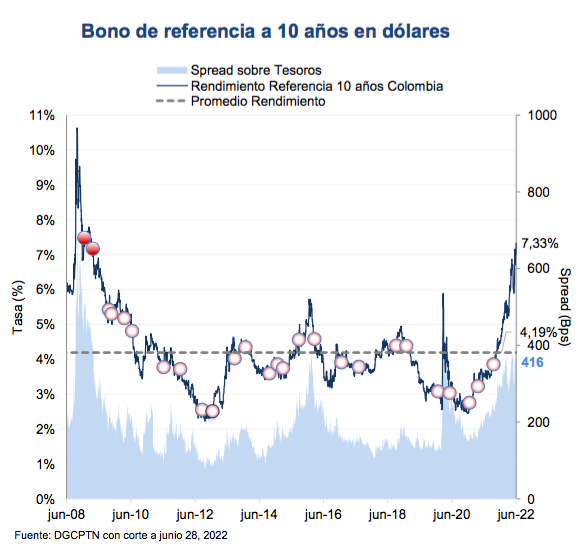 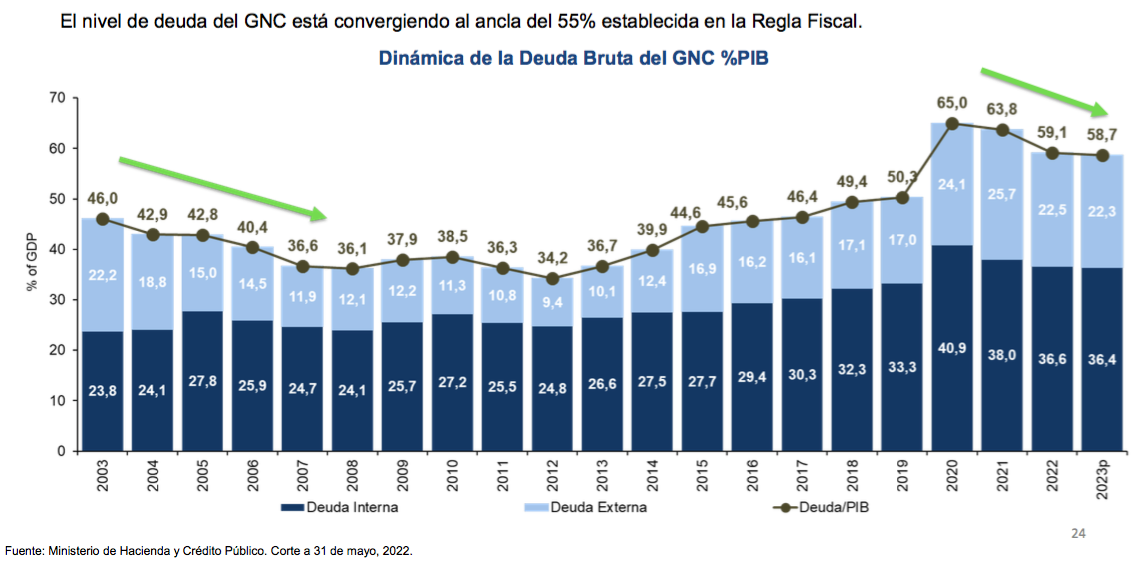 Propósito de la reforma
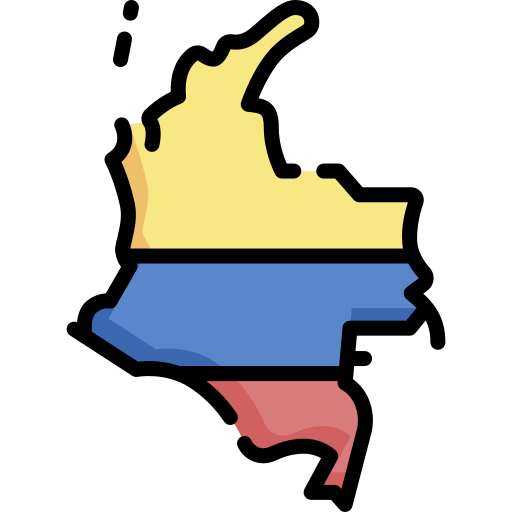 Adoptar una reforma tributaria que contribuya a la equidad, progresividad y eficiencia del sistema impositivo
Implementación de medidas dirigidas a 
Fortalecer la tributación de los sujetos con mayor capacidad contributiva 
Robustecer los ingresos del Estado 
Reforzar la lucha contra la evasión, el abuso y la elusión 
Promover el mejoramiento de la salud pública y el medio ambiente

La reforma permite: 
Apoyar el gasto social en la lucha por la igualdad y la justicia social 
Consolidar el ajuste fiscal
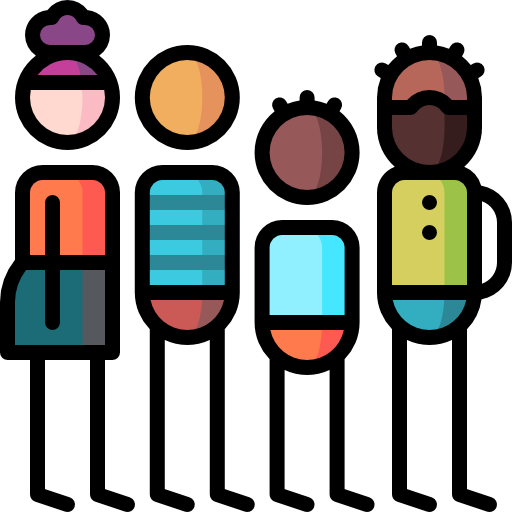 Las medidas contenidas en la reforma fiscal le apuntan a:
1
2
3
Contribuir a la suficiencia de fuentes para gasto social a través de una asignación más eficiente de los recursos, priorizando los pilares de educación, salud y protección del medio ambiente
Ampliar las fuentes de recursos mientras se mitigan externalidades negativas en salud y medio ambiente
Reducir los beneficios tributarios para los segmentos de mayores ingresos y redistribuir en favor de los más vulnerables
El sistema tributario colombiano opera en contravía del principio de equidad vertical, considerando que beneficia a los contribuyentes con mayores ingresos
Renta exenta/renta líquida (RE/RL)* y renta exenta (RE) promedio por percentil de ingreso bruto de las personas naturales (%, millones)
A medida que el ingreso del contribuyente aumenta, se incrementa su ingreso disponible y su capacidad para realizar planeación tributaria.

Esto facilita el uso de rentas exentas y deducciones vigentes en el estatuto tributario  para disminuir su impuesto a cargo. 

El diseño es doblemente regresivo, al permitir mayores rentas exentas a los contribuyentes que reciben ingresos más altos.
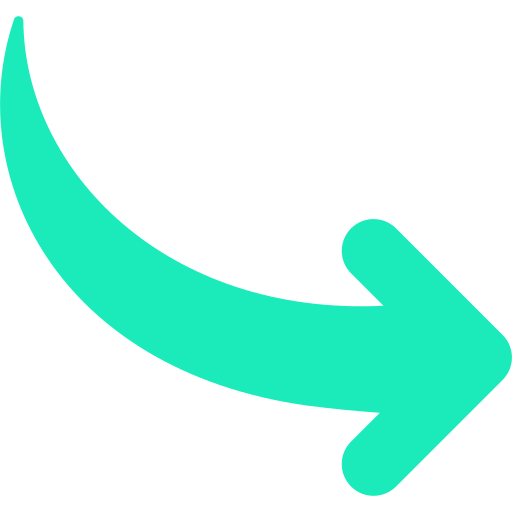 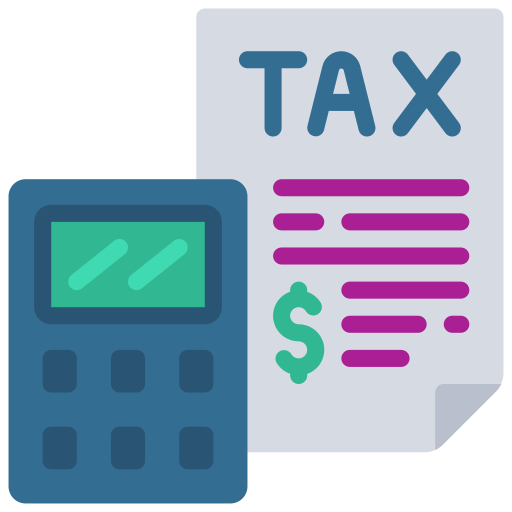 Esto reduce la capacidad de recaudo de la Nación, así como la progresividad del sistema tributario
La RE disminuye en los percentiles más altos de ingreso por la mayor participación de los ingresos no laborales y de capital dentro del total de ingresos, que por su naturaleza, son sujetos de menos rentas exentas y deducciones frente a los ingresos laborales
*Renta exenta: ingresos fiscales que se gravan con tarifa de 0%
Renta líquida: renta que se determina deduciendo de la renta bruta los gastos asociados a su generación
Corresponde a la cédula generalFuente: Cálculos DGPM-MHCP con base en información de declaraciones de renta agregadas 
AG 2020 – DIAN.
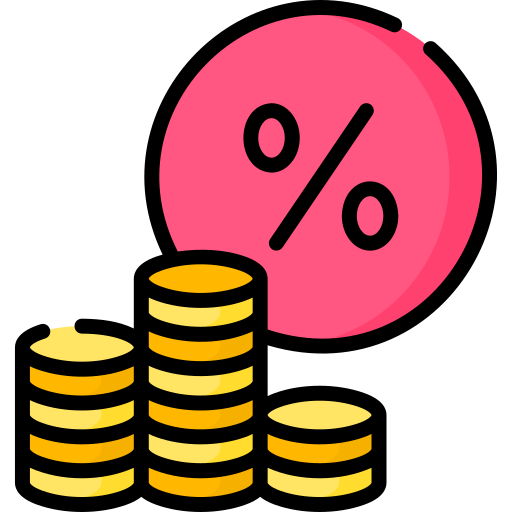 La reforma tributaria lograría fuentes adicionales por $25 billones de pesos en el 2023 (1,72 % del PIB). 
En 2026 llegaremos a $50 billones de pesos anuales, gracias a la reducción de la evasión.
*Dentro de estas medidas se excluye del recaudo total el recaudo adicional derivado de la limitación de la deducibilidad de regalías, dado que este racaudo se verá reflejado en el recaudo de IRPJ en 2024.
**Dentro de otras medidas se incluye la eliminación de los días sin IVA, impuesto a las importaciones de origen, Zonas de Frontera, Zonas Francas, el tope de 3% a los beneficios tributarios, y la modificación de rentas exentas de ganancias ocasionales.
La reforma fiscal contribuirá a saldar la deuda social histórica del Estado
Reducción en la incidencia de la pobreza y pobreza extrema 
(pp)
Cambio en el Coeficiente de Gini
Ratio de percentiles de ingresos (p90/p10)
(Comparación Internacional)
-0,029
-0,053
*El dato de Brasil corresponde a 2019.
Fuente: Banco Mundial (2020). Cálculos MHCP-DGPM.
Fuente: Elaboración MHCP-DGPM.
Fuente: Elaboración MHCP-DGPM.
El nuevo esquema tributario sería más progresivo que el actual.
 Esto se reflejaría en una reducción del Gini que casi duplica lo observado actualmente.
Reducción en 3,9pp en la pobreza monetaria.
Reducción en 4,0pp en la pobreza extrema.
Disminución de la brecha de ingreso entre el 10% más pudiente y el 10% más vulnerable.
Principales mensajes
La reforma tributaria propuesta se construye sobre los principios constitucionales de equidad, eficiencia y progresividad, y tiene como propósito saldar parte de la deuda social histórica del Estado con la población colombiana. 

Los principales ejes tributarios son: 
Reducción de exenciones que han beneficiado a las personas de mayores ingresos, que serían redistribuidas hacia la población vulnerable
Mejoras en la eficiencia de la asignación de recursos, priorizando estímulos focalizados a sectores estratégicos de acuerdo con el plan del Gobierno
Ampliación de fuentes de recaudo a través de medidas para mitigar externalidades ambientales y de salud 
Medidas para combatir la evasión y elusión de impuestos

El recaudo alcanzaría los $25 billones de pesos (1,72% del PIB) en 2023. A 2026 se generarán paulatinamente ingresos por $50 billones de pesos, vía reducción en la evasión.
Limitar las rentas exentas que benefician principalmente a los más pudientes
Rentas exentas y detracciones
Tipo de ingreso
Propuesta
Las personas que ganan 10 millones mensuales o menos no pagarán más. El ingreso adicional provendrá del 2,4% de las personas con mayores ingresos.
Laboral, capital, no laboral
Reducción de topes nominales* de las Rentas Exentas y Deducciones
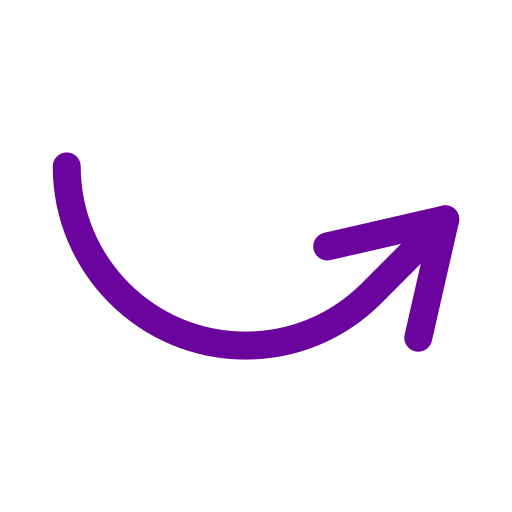 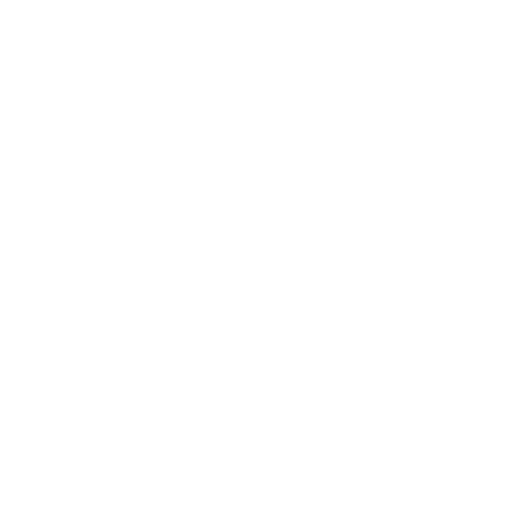 Incorporación de topes de costos indicativos y no vinculantes para evitar, a través de fiscalización, el uso excesivo de beneficios tributarios
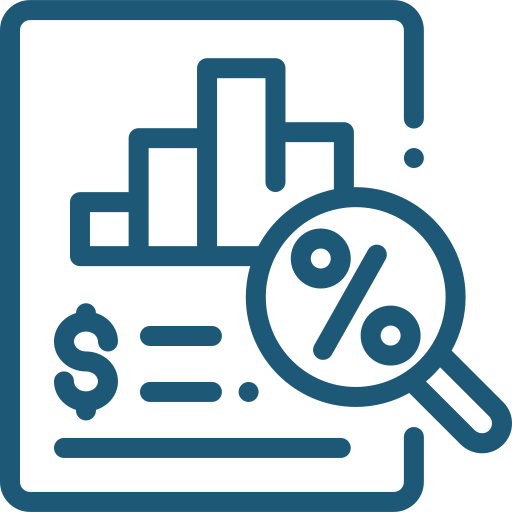 Pensiones
Reducción de la renta exenta 


12.000 UVT           1.790 UVT
Ningún pensionado que gane 10 millones o menos -solo por ese concepto- va a pagar.

Solo el 0,2% de los pensionados contribuirían al mayor recaudo de este impuesto
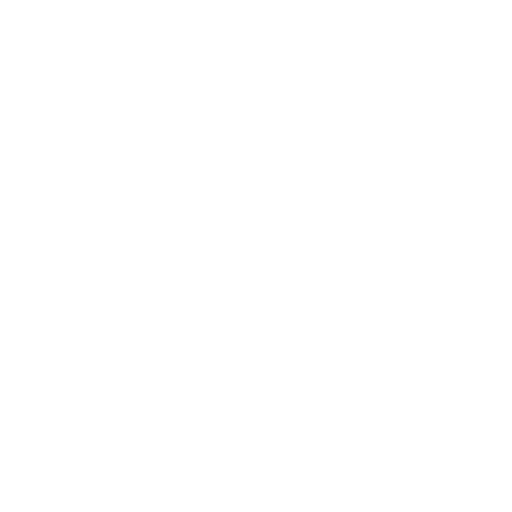 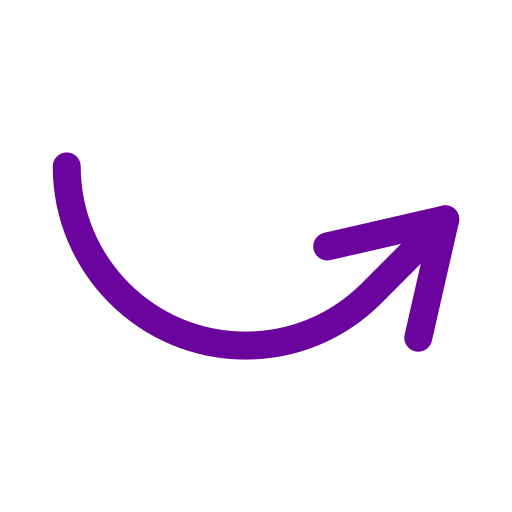 El tope nominal es consistente con que cualquier persona que tiene ingresos superiores a 10 millones mensuales no pueda tener una renta exenta mayor que la persona ubicada en este nivel.
Las estimaciones se hacen a precios de 2023.
Fortalece la gestión de la administración tributaria
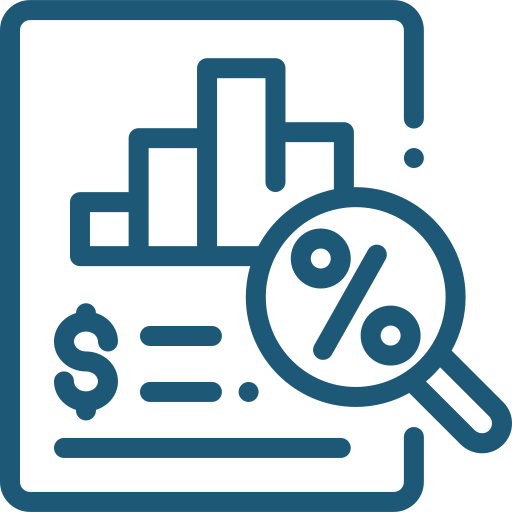 Aumento de tarifa efectiva de dividendos y ganancias ocasionales para los más pudientes; establecimiento del impuesto al patrimonio
Tipo de ingreso y tratamiento de la riqueza
Propuesta
Rentas exentas y detracciones
Cambia la tarifa de 10% por las tarifas marginales de la tabla general
Se amplía el tramo con tarifa de 0% de 300 UVT a 1090 UVT
Dividendos
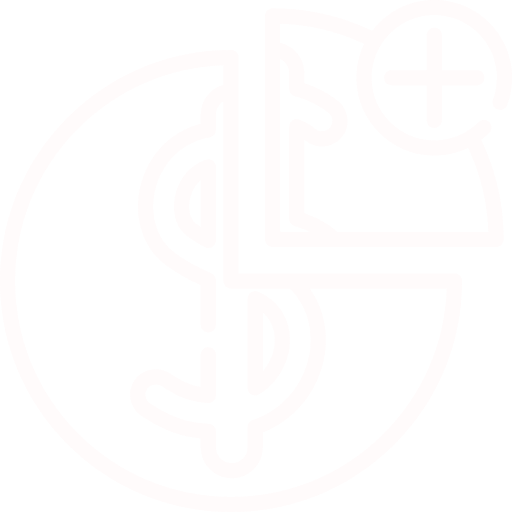 Ganancias ocasionales
Eliminación de exenciones injustificadas y modificación de otras para aumentar el recaudo por parte de los más pudientes
Cambian las tarifas de 10% (para herencias, donaciones y enajenación de activos) y rifas y loterías (20%) por las tarifas marginales de la tabla general
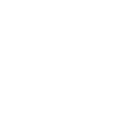 Patrimonio
Se propone renta exenta de 12.000 UVT* para proteger la vivienda de habitación
Establecimiento de impuesto permanente al patrimonio, con un esquema de tarifas marginales en función del valor del patrimonio. Se cobra a partir de patrimonios de 3mm de COP.
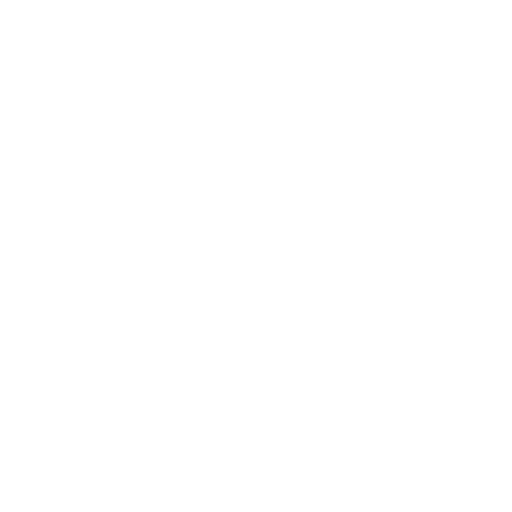 Modificar la valoración de los acciones de costo histórico a valor intrínseco (activos menos pasivos).
Las estimaciones se hacen a precios de 2023.
Esta reforma incrementa progresivamente la tarifa efectiva de tributación a partir del umbral de ingreso de 10M, donde la mayor proporción del incremento en el recaudo lo concentra el segmento de mayores ingresos
Aporte en el recaudo adicional de personas naturales por rango de ingresos * (%)
Impuesto a cargo mensual y Tarifa Efectiva de Tributación (TET) sobre Ingreso Bruto* (IB) del IRPN 
actual vs reforma
Rango de ingresos
Declarantes
*Definición que no considera dentro del ingreso bruto el costo incurrido para la generación de la renta, como en el caso de capital, honorarios, rentas no laborales y ganancias ocasionales.
Fuente: DGPM-MHCP con información de declaraciones de renta agregadas AG 2020-DIAN.
Impuesto al patrimonio, para contribuir a la equidad
Tarifas para el impuesto al patrimonio de personas naturales
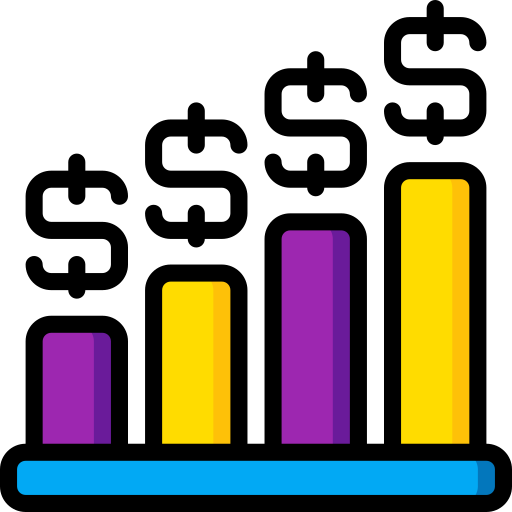 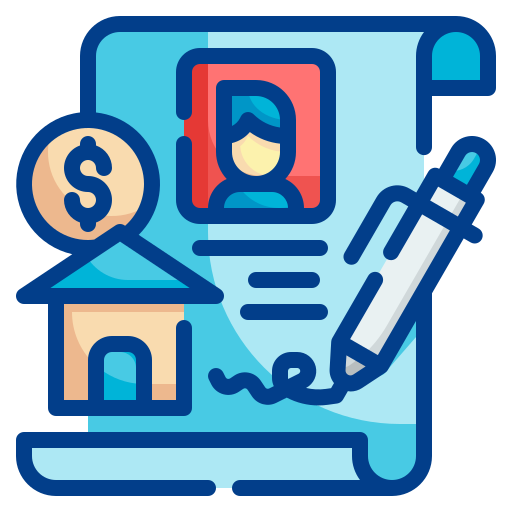 Permanente
Tarifas marginales
Se propone que las primeras 12.000 UVT* del valor patrimonial de la vivienda de habitación se resten de la base gravable del impuesto, protegiendo la vivienda de los colombianos.
Este esquema representa un desincentivo a la adquisición de patrimonios improductivos, y disminuye la desigualdad mediante una mayor carga efectiva para los ingresos más altos.
Hay oportunidad para “nivelar la cancha” a través de la reducción de beneficios tributarios asimétricos, priorizando sectores clave como educación, salud y protección del medio ambiente
Tasas efectivas de tributación del impuesto de renta por sector económico, pronóstico 2022
De los 146 beneficios tributarios identificados, el 18% corresponden a beneficios asimétricos sectoriales y/o regionales.
Un uso excesivo de los beneficios tributarios genera inequidad sectorial, que se puede traducir en ineficiencia en la asignación de factores productivos.
Reducir los beneficios asimétricos e imponer un tope máximo a la tarifa de beneficios tributarios para las empresas promueve la equidad horizontal y simplicidad del sistema tributario
Eliminar  algunos beneficios tributarios que son considerados asimétricos sectoriales y/o regionales, con el fin disminuir considerablemente la inequidad horizontal que se presenta entre sectores productivos.
1
En los casos en los que se pretenda implementar medidas para impulsar un sector en específico, el Gobierno Nacional buscará, como mecanismo principal, la inclusión de partidas de gasto en el Presupuesto General de la Nación (PGN).
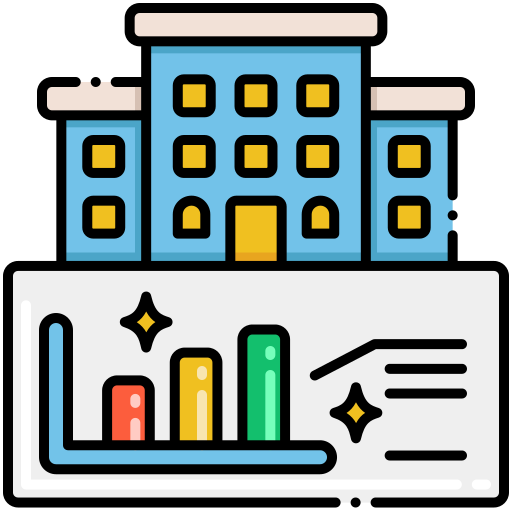 Imponer un tope de 3pp sobre la renta líquida ordinaria a los beneficios tributarios que se mantengan (renta exenta, deducciones, descuentos, ingresos no constitutivos de renta), con el fin de evitar el abuso de estas detracciones por parte de personas jurídicas.
2
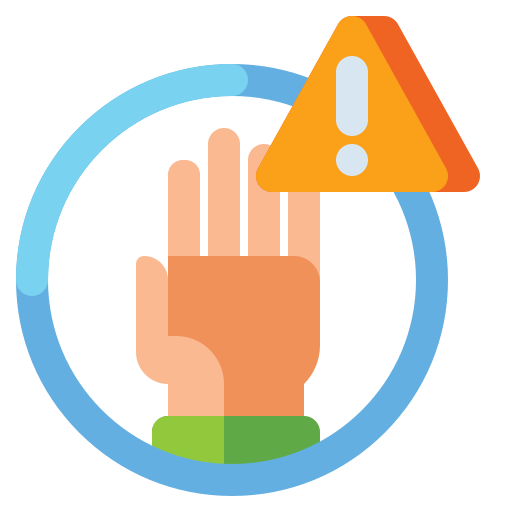 Estas medidas se alinean con la priorización de algunos estímulos focalizados en sectores estratégicos de acuerdo con el plan de Gobierno, como por ejemplo la educación, la salud y la protección del medio ambiente.
Reducir los beneficios asimétricos e imponer un tope máximo a la tarifa de beneficios tributarios para las empresas promueve la equidad horizontal y simplicidad del sistema tributario
Se propone mantener de forma permanente la sobretasa de 3 puntos porcentuales sobre el impuesto de renta de las actividades financieras
3
Las actividades del sector financiero cuentan con una de las tasas efectivas de tributación (TET) más bajas frente a otros sectores económicos. 

Además de no cumplir el principio de equidad horizontal entre las empresas, la baja TET del sector financiero priva al Estado de recursos indispensables para cubrir las demandas sociales.





La política nacional de estabilización de precios de combustible motiva la eliminación de beneficios económicos otorgados a las zonas de frontera.

Las Zonas de Frontera seguirán disfrutando de tratamientos económicos especiales y de una política social más robusta y focalizada.
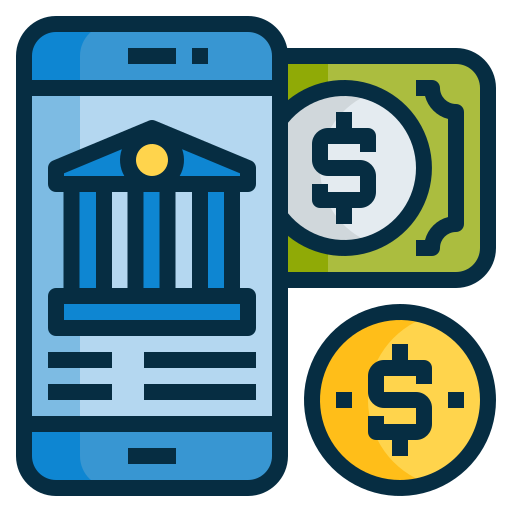 Eliminación de los tratamientos tributarios preferenciales en
Zonas de Frontera
4
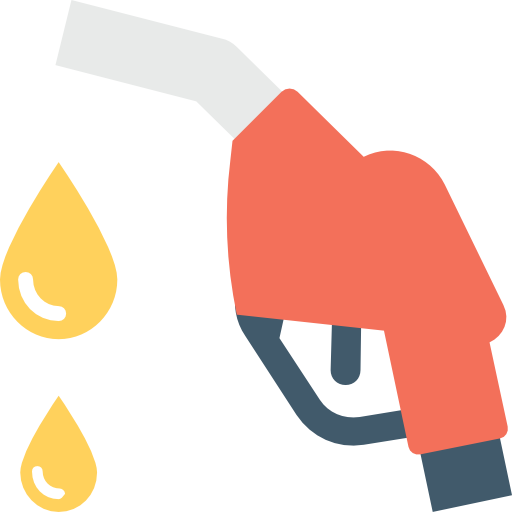 Las rentas del subsuelo del Estado, que se derivan de la explotación de un activo público, deben ser vistas como un mecanismo de redistribución dirigido hacia los más vulnerables
1
Corregir externalidades negativas sobre el medio ambiente.
Contribuir con la transición energética y la transformación productiva a través del desarrollo de actividades no tradicionales.
Las regalías no corresponden a un gasto asociado a la explotación de los recursos naturales, sino a la contraprestación por el uso de un activo del Estado.
Las empresas del sector compensarían el uso de los recursos naturales no renovables del subsuelo colombiano que pertenecen al Estado.
Redistribución de los impactos derivados de la coyuntura internacional, que ha favorecido a las empresas del sector minero energético y ha afectado a los demás agentes de la economía colombiana vía un mayor nivel de precios.
Impedir la deducibilidad del pago de regalías de la depuración del impuesto de renta
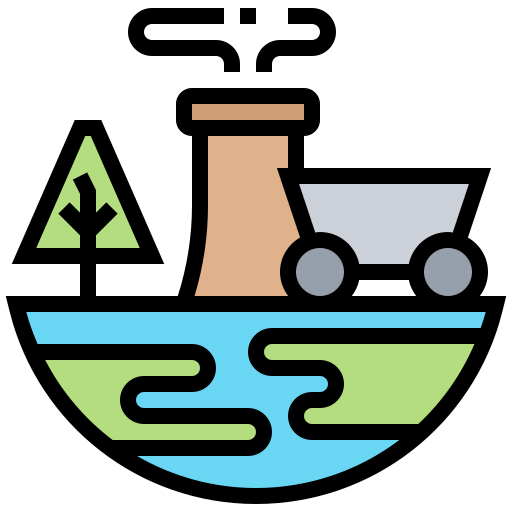 2
Impuesto de 10% a las exportaciones extraordinarias 
(sobre la proporción del valor de las exportaciones derivada de un precio internacional superior al umbral)*
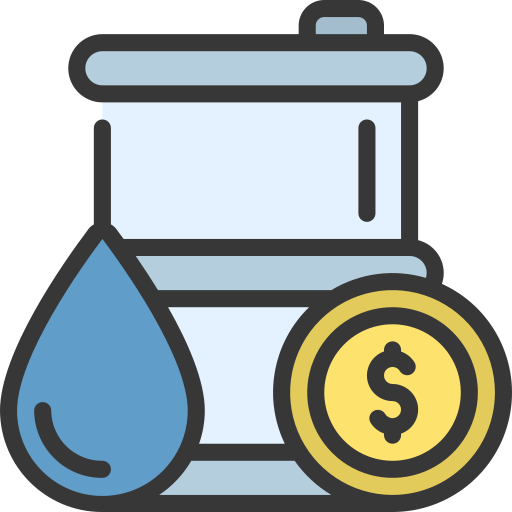 El precio umbral quedará explícito en el Proyecto de Ley.
Incentivo a las exportaciones de sectores productivos
Se propende por el aumento de las exportaciones del segmento productivo que genera valor agregado.
Alineada con el avance de las recomendaciones de la Misión de Internacionalización, generando inversión, empleo, y diversificación de la canasta exportadora.
La medida fomentaría el desarrollo de encadenamientos en los sectores productivos no tradicionales, aumentando la productividad y competitividad del país.
Requisito de Plan de internacionalización para empresas beneficiarias de la tarifa de renta del 20% en Zonas Francas
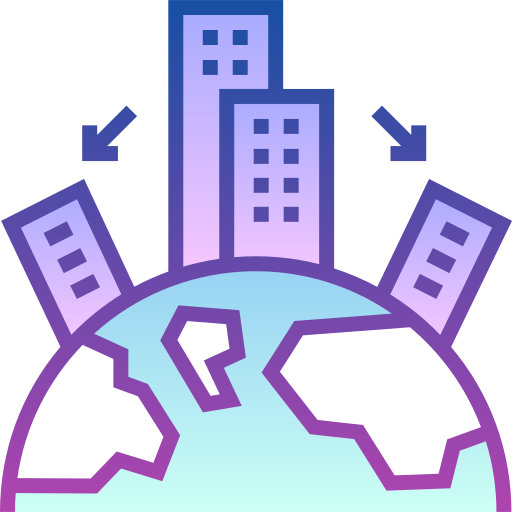 Ganancias ocasionales de personas jurídicas
Se propende por la paridad del tratamiento entre personas naturales y jurídicas.
Esta medida se traduciría en mayor disponibilidad de recursos para la Nación.
Revisión de tarifa de ganancias ocasionales de empresas a 30%, en consistencia con la tarifa aplicada en personas naturales
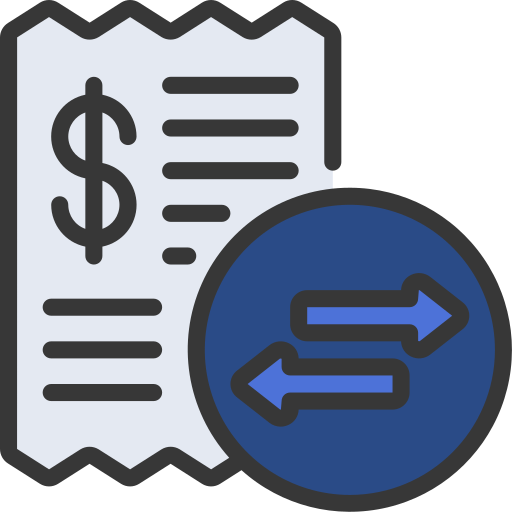 Impuestos saludables y ambientales
Impuesto a las bebidas azucaradas y productos comestibles ultraprocesados
Impuesto a los plásticos de un solo uso
Impuesto al carbono
La base gravable del impuesto al carbono en Colombia aún es estrecha comparada con estándares internacionales.
Por ende, el recaudo por impuestos a la contaminación de Colombia es significativamente inferior al de países de la región y de la OCDE.  
Ampliar la base de productos gravados incrementa los incentivos para la transición energética y compensa el impacto ambiental generado por los productos intensivos en carbono.
El consumo de estos productos genera externalidades negativas sobre la salud de los colombianos, e incrementa el gasto del gobierno en salud.
La experiencia internacional muestra que un buen diseño de estos impuestos son efectivos para desincentivar el consumo de estos productos. 
Colombia es uno de los pocos países de la región que no ha implementado este tipo de impuestos.
El uso extensivo de los plásticos de un solo uso a nivel mundial ha llevado a efectos negativos en términos de contaminación ambiental.
El precio del plástico en Colombia es relativamente bajo en comparación con los costos generados para la sociedad ante su uso (WWF, 2021).
Propuesta de medidas que le permitirán a la DIAN reducir la evasión y la elusión fiscal en aras de lograr financiar un mayor gasto social
Mejorar la progresividad del sistema tributario mediante la articulación de reglas claras para empresas de economía digital con presencia económica significativa en el país
1
Los pagos en especie no son deducibles o imputables a ningún título en la declaración del impuesto sobre la renta y complementarios
2
3
Herramienta con la indicación de costos y gastos deducibles y la concurrente obligación formal de informar del contribuyente cuando estos sean superados
4
Establecimiento de criterios en la determinación de la Sede Efectiva de Administración (SEA)
Gracias